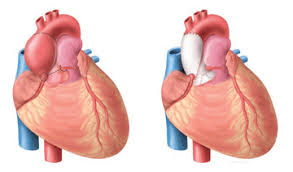 Medfødte hjertelidelser og udredning af disse
Fyraftensmøde 14.maj 2024
Dorte Guldbrand
Hjertesygdomme, AUH
[Speaker Notes: Fokus på torakal aorta-aneurisme, samt de overvejelser man skal have i diagnostik og behandling, samt primært ekkokardiografiske vurderinger…]
Medfødte hjertelidelser
Strukturelle misdannelser
Arvelige hjertesygdomme

Børn
Voksne
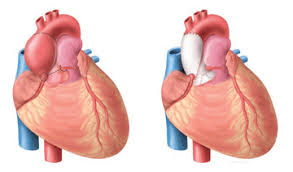 Medfødte hjertelidelser - børn
Op til 80% har mislyd på et tidspunkt i barnealderen
Risikoen for patologisk  mislyd størst hos små børn
henvis alle børn til ekkokardiografi hvis mislyd ved 5.ugers/5.mdrs us
Hit-raten for ældre børn er meget lille
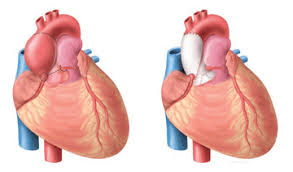 Medfødte hjertelidelser - børn
Større børn skal kun henvises ved mistanke om patologi
diastolisk mislyd
høj/kraftig mislyd
holosystolisk mislyd
mislyde der projekteres til hals/ryg
klinisk mistanke om mistrivsel/hjertesygdom

Arvelig hjertesygdom kræver ofte først udredning/kontrol i voksenalderen – spørg ved tvivl (korrespondancebrev)
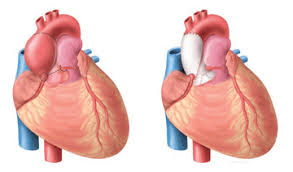 Medfødte hjertelidelser - voksne
Strukturel hjertesygdom som oftest diagnosticeret i barnealderen 
ASD en undtagelse (åndenød, hjertebanken)

Arvelige hjertesygdomme
Familiær disposition – polygenetisk årsag
Familiær arvelighed – monogenetisk årsag
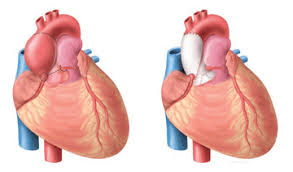 Arvelige hjertesygdomme - henvisning
Disponering
familiehistorie inkl. alder
øvrige disponerende faktorer
evt. genetisk udredning i familien
symptomer

Er der genetisk set en mulig sammenhæng?
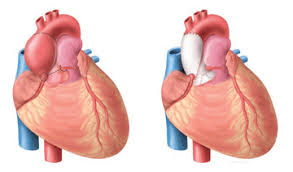 Eksempler på henvisninger
16-årig ung mand med periodevis hjertebanken. Familiær disposition: både mormor og morfar havde formentlig AVNRT Henvisning ok, disp irrelevant

4-årig pige. Forældre bekymrede fordi fars fætter havde barn med hul i hjertet
    Henvisning ikke nødvendig – familien kan beroliges i almen praksis

Mor døde af aortadissektion som 64-årig. Bedes modtaget til vurdering.
   Henvisning mangler information – vil blive afvist

Hvis i tvivl så send hellere korrespondancebrev
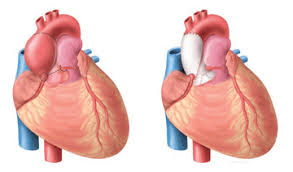